Multimediální systémy
05 – Text, typografie
Michal Kačmařík			Katedra geoinformatiky, VŠB-TUO
Osnova přednášky
Typografie
Písmo
Fonty
Kódování znaků
Pravidla psaní textu
Typografie
Typografie nabízí pravidla, jakým způsobem prezentovat text (případně i v kombinaci s obrázky), tak aby byl především dobře čitelný, přehledný a snadno informoval. Součástí typografie je mnoho technik. V rámci modulu je prezentováno jen několik základních pravidel. S ostatními je nutné se seznámit prostřednictvím otázek a samostatných úkolů.
Typografie
Typografie nabízí pravidla, jakým způsobem prezentovat text (případně i v kombinaci s obrázky), tak aby byl především dobře čitelný, přehledný a snadno informoval. Součástí typografie je mnoho technik. V rámci modulu je prezentováno jen několik základních pravidel. S ostatními je nutné se seznámit prostřednictvím otázek a samostatných úkolů.
Typografie
Pravidla, jakým způsobem prezentovat text 
Čitelný, přehledný 
Součástí typografie je mnoho technik
V rámci modulu je prezentováno jen několik základních pravidel
Písmo
Tištěné, kaligrafické
Proporciální, neproporciální
Patkové, bezpatkové
Písmo
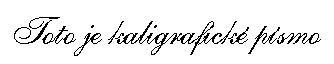 Toto je patkové písmo (serif = patka, Times New Roman)
Toto je bezpatkové písmo (sans serif, Arial, Calibri)
Písmo
proporciální písmo – šířka písmena se řídí jeho tvarem (písmeno i je užší než např. m)
Naprostá většina fontů na PC

neproporciální písmo - všechna písmena jsou stejně široká, na PC se řeší patičkami (proto neproporciální font musí být patkový)
Psaní na psacím stroji = strojové písmo (programový kód)
Toto je proporciální písmo (arial)
Toto je neproporciální písmo (Courier)
Fonty
Font = kompletní sada znaků abecedy jedné velikosti a jednotného stylu
Bitmapové – obrazy znaků vykreslené v rastru, pro každou velikost musí existovat samostatný font, běžně se již nepoužívají
Vektorové (křivkové)
TrueType – historicky starší (1990)
Type1 (Post script) – původně výhradně pro postscriptová zařízení (tiskárny, apod.)
OpenType – novější, oproti dřívějším 
dvěma vyřešil přenositelnost mezi 
Windows a Mac OS (jeden a týž soubor
lze používat v obou)
http://www.ceskefonty.cz/
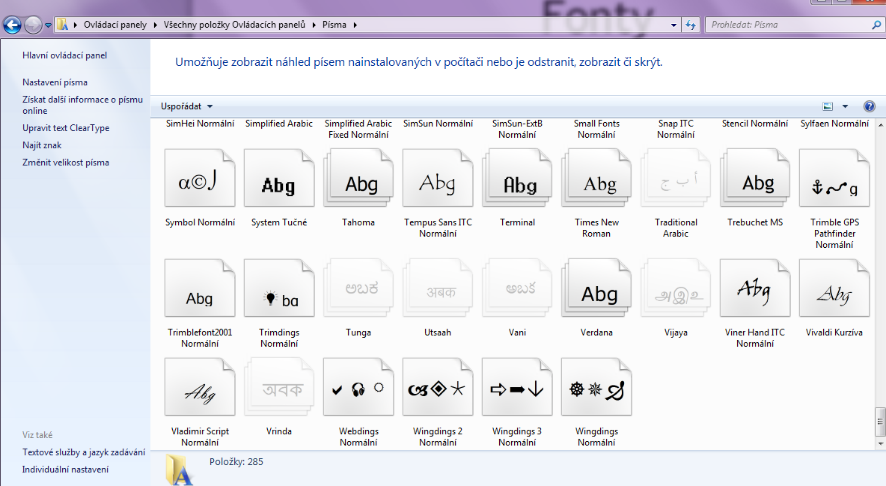 Kódování znaků
Každému znaku je přidělen jeho číselný kód
V historii jen znaky anglické abecedy (stačila tabulka o 128 či 256 znacích)
Postupně přibývala potřeba pro národní znaky a tudíž i nároky na velikost tabulky s kódy – pro každý region existovala samostatná znaková sada, což v globálu způsobovalo problémy
Standard Unicode zavedl jednotné kódování nezávislé na OS, aplikacích či nastavení jazyka
Unicode obsahuje všechny národní znaky (aktuálně cca 110 000 znaků)
Unicode je znakovou sadou pro HTML od verze 4.0 a pro všechny XML dokumenty (výchozí kódování = UTF-8)
Unicode
UTF-32 => každý znak reprezentován přímo 32bitovým číslem (4 byte), jednoduché, ale vysoké nároky na paměť
UTF-16 => znaky běžně používaných abeced (BMP) se kódují 16bitovým číslem (1 byte), málo používané znaky dvěma 16bitovými čísly
UTF-8 => znaky se kódují různě dlouho sekvencí bytů; znaky ASCII = 1 byte (zpětná kompabilita), znaky české diakritiky = 2 byte, …; prostorově úsporné kódování – hlavně pro texty psané latinkou s nevelkým počtem znaků s diakritikou
UCS2 => původní způsob zápisu
ASCII
Kódová tabulka definující znaky anglické abecedy + další znaky
Dle původní definice 7bitů (128 znaků)
Rozšířen na 8 bitů (256 znaků)
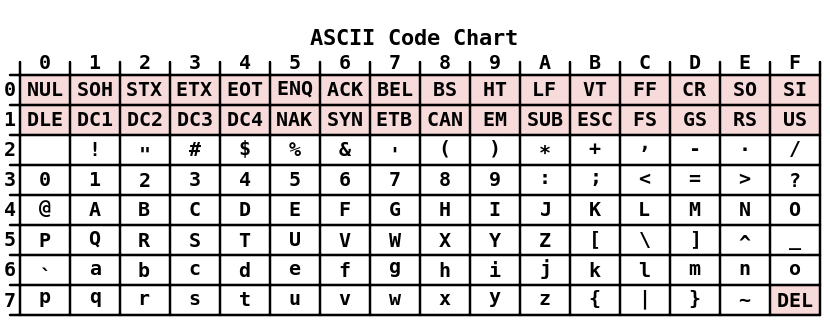 Osmibitová kódování češtiny
Windows-1250 – používaný ve Windows
ISO 8859-2
CP852 (Latin2) – v DOS
Pravidla psaní textu
Jak jste na tom? I
Já, ty a on. My ne! Řekni: proč?
Nemám( a neměl jsem ). 	x	Nemám (a neměl jsem).
20.10.2014 16:30	x	20. 10. 2014 16.30
Jeho rychlost byla 10 m/s (tzn. 36 km/h)
Kosmas, spol. s r.o., tel.: 214 254 255
pí RNDr. Michaela Vavříková, Ph.D. je majitelem spol. Vavro v.o.s.
Utkání skončilo 5:1
10 + 5 = 15 Kč
Jak jste na tom? II
6m tyč	x 	6 m tyč
– 20 ° C
ve Vašem článku máte chyby
Je to tvé dítě. Starej se o něj!
Pí=3. 14159
instalatér těsnící potrubí zničil těsnicí kroužek
Vyjímka
Tlouštka
Potencionální
Interpunkční znaménka
Tečka, otazník, vykřičník, čárka, středník, dvojtečka

Píší se těsně za slovo a následuje mezera:
chybějící mezera za tečkou.Mezi větami
chybějící mezera,za čárkou
Následuje-li více interpunkčních znamének za sebou, patří mezera za poslední z nich:Kosmas, spol. s r. o., tel.: 214 254 255 
Tečka za zkratkou na konci věty má zároveň platnost tečky za větou:Inzertní rubriky se týkají výměny bytů, nabídky služeb apod.
Interpunkční znaménka
Závorky a uvozovky 

Píší se těsně kolem textu, který uzavírají nebo uvozují a vně jsou mezery:
(mezera za závorkou a před závorkou NE)


Lomítka

Při použití jako dělící znaménko (km/h) – bez mezer 
Vyjadřuje-li alternativu (v/na stole) – bez mezer
Interpunkční znaménka
Tři tečky

Pokud nahrazují vynechaná slova (před nebo po), oddělují se mezerou
Pokud naznačují zámlku, připojují se k textu bez mezery
Pokud za nimi následuje jiné interpunkční znaménko, mezera je až za ním
Jsou-li tři tečky na konci věty, tečka za větou se nepíše
Příklad:
Bylo to takové krásné odpoledne...
Člověk má pět smyslů: zrak, sluch, ...
Doplň scházející slovo: jedna, dvě, ..., čtyři, pět
Interpunkční znaménka
Spojovník a pomlčka

!!! POZOR !!! Pomlčka ( – ) není spojovník ( - )
Interpunkční znaménka
Pomlčka
Pomlčka se píše tak, že před ní i za ní je mezera
Pokud však pomlčka nahrazuje výrazy: a, až, od do, versus/proti, píše se bez mezer
Pomlčka se nesmí ve formátovaném textu oddělit od vsunutého textu, proto se za počáteční pomlčku a za koncovou pomlčku vkládá pevná mezera

Příklady:Kniha – přítel člověka
Hory a oceán – to jsou dva živly.
No, ujde to s nimi; někdy ovšem – ale co dělat, vždyť jsme taky lepší nebyli.
Kolem skalnatých strání vrchů se prodírá bublající potok – Kačák.
Slova povzbuzují – příklady táhnou. 
Zápas Sparta – Slávia (význam versus – proti)
Vzdálenost Ostrava – Frýdek-Místek (vzdálenost)

ALE:Obchod bude uzavřen 11.–18. června 2000
Marilyn Monroe 1926–1962
otevřeno 8–20 hodin
telefon 458 258 521–3
Spojovník
Nepatří mezi interpunkční znaménka
Graficky i funkčně se odlišuje od pomlčky  = v tištěném textu je poněkud kratší než pomlčka
Kolem spojovníku se nepíšou mezery
Končí-li řádek spojovníkem, opakuje se spojovník na začátku následujícího řádku
Použití spojovníku:
V místních jménech a názvech (Frýdek-Místek, Ostrava-Poruba, Ostrava-město, Rájec-Jestřebí)
Ve spojeních, jejichž složky jsou ve vztahu souřadném (propan-butan, kuchař-číšník, malíř-lakýrník)
U některých přejatých slov (ping-pong, moucha tse-tse)
U spojení typu C-vitamín, alfa-záření, Rh-faktor
U složených přídavných jmen, jestliže obě složky jsou ve vztahu souřadném a první složka je zakončena na -sko, -cko, -ně, -ově (zemědělsko-potravinářský, společensko-politický, hygienicko-epidemiologický, literárně-hudební, obsahově-významový, analogově-číslicový)
U přídavných jmen, jejichž členy jsou ve vztahu vzájemnosti (česko-francouzský, labsko-oderský, analyticko-syntetický)
Připojení spojky -li (víš-li, mohl-li bys, ne-li) 
U vynechané části slova (dvou- a třípatrový dům)
V příjmeních složených ze dvou samostatných jmen se donedávna používal spojovník. V starých ustálených spojeních je možno spojovník nechat  (Joliot-Curie, Rimskij-Korsakov, Otýlie Sklenářová-Malá). ALE:
POZOR:Jestliže má žena po sňatku v matrice zapsaná dvě příjmení (k příjmení zapsanému po manželovi je připojeno její rodné příjmení), spojovník se mezi oběma příjmeními nepíše (Jana Krátká Musilová)
Zkratky
Za zkratkami, které se tvoří začátkem slova se píše tečka: p. (pan, pánové), popř. (popřípadě), r. (rok)
Jestliže se slovo krátí začátkem a koncem, tečka za zkratku nepatří: fa (firma), pí (paní), cca (circa)
Uvnitř zkratek dvou nebo více slov náleží za každou tečku mezera: a. s. (akciová společnost), t. r. (tohoto roku), v. r. (vlastní rukou). Ústí n. Orl.
Některé zkratky dvou nebo více slov se píšou dohromady: tj. (to je), atp., atpod. (a tak pododobně), čj. (číslo jednací), č. p., čp. (číslo popisné)
Za iniciálovými zkratkami (utvořenými z velkých počátečních písmen) se tečka nepíše: Ř, AV ČR, MF, ČSAD, UNICEF, OSN 

POZOR:
pan – p.
paní – pí

Zkratky akademických titulů a vojenských hodností:
ing. arch. Eva Vostrá, Petra Kolářová, DiS, Ing. Petr Pačes, MBA, Dr. Karel Horáček, akad. arch. David Berka, PaedDr. Josef Horký, PhDr. Petr Smotek, MUDr. Jaroslav Koha, pplk. Michal Vondráček, mjr. Vojtěch Koubek, RNDr. Michal Vavřík, Ph.D.,

Zkratky právního označení firem:
Rena, spol. s r. o. ALE spol. s r. o. Rena
Koma, v. o. s. ALE v. o. s. Koma
Značky
Značky měrných jednotek – mezi číselnou hodnotou a jednotkou je nedělitelná mezera
10 cm, 6 N, 8,5 kg, 0,25 l, 300 kW, 40 mm, 500 kPa, 12 min
10 °C, 7 x 5 m, 10:05 hod
ALE – jestliže se číslicí a značkou vyjadřuje přídavné jméno, mezera se nepíše:6V baterie (šesti voltová baterie), 100km vzdálenost (sto kilometrová vzdálenost) 

Značky měn
200 Kč, ale také Kč 200,–
50 DM, ale také DM 50,–
V bankovní praxi se jednotky měn uvádějí třípísmennými kódy: CZK 800,00 

Matematické značky
čísla se od matematických značek oddělují mezerami:
10 + 5 = 15
10 – 5 = 5
5 . 40 = 200
40 : 8 = 5
a + b = c 
Pokud značky plus a minus vyjadřují hodnotu čísla, píší se bez mezer:
+5 °C, –20 °C
Procento – mezi číselnou hodnotou a znakem procento se píše mezera:
15 %
Značky
Měřítko, poměr, skóre – dvojtečka bez mezer:
Mapa byla vydána v měřítku 1:50 000
Roztoky ředíme v poměru 3:2
Utkání skončilo 5:1

Úhlový stupeň, minuta vteřina – mezi číslem a následující značkou není mezera (narozdíl od teplotních stupňů: 15 °C):
60°, 45°12'45'' 
Značka & (et, ampersand)
Brouk & Babka – s mezerami kolem
Čísla a číslice
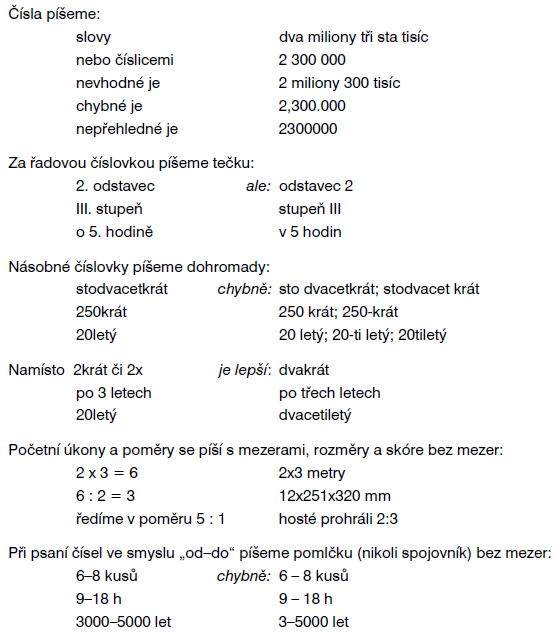 Čísla a číslice
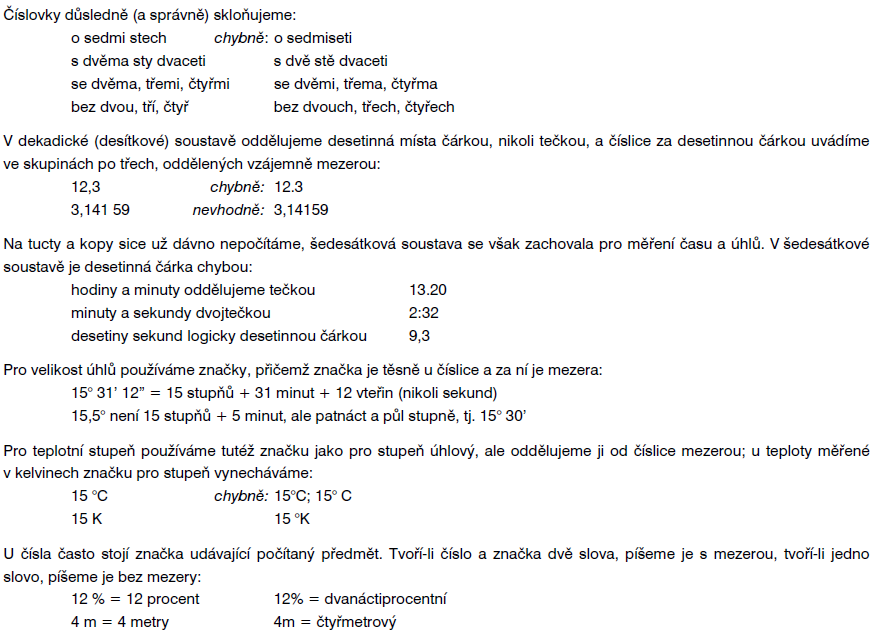 Čísla a číslice
Peněžní jednotky:
Kniha stojí Kč 150,–
Mobilní telefon stojí Kč 5 665,– bez DPH
Časopis stojí 16 Kč
2.345.456 Kč – skupiny tří čísel se z bezpečnostních důvodů oddělují tečkou
Poznámka: značku € (euro) napíšete kombinací kláves pravý Alt+e
Kalendářní data:
V rubrikách, v databázích – bez mezer
2009-11-22
01.03.2009
V textu, dopisech
16. ledna 2002, 16. 1. 2002 – za tečkami musí být pevné mezery
Za místem není čárka
Praha 1. března 2000
V Praze 1. března 2000
Čísla a číslice
Časové údaje:
Hodiny, minuty a sekundy lze krátit značkami (h, min, s) nebo zkratkami (hod., h., min.)
5:15 hod.
02:45 h
v 10 hodin
12:14:25,55
2009-03-12T21:33
Podle Pravidel českého pravopisu lze však psát 5.45 hod. (a pak se v tom vyznejte ;-)
Není však dovoleno psát 545 hod. (horní index)
Telefonní čísla
596 456 525
+420 596 456 525
Směrovací čísla:
708 00 
Spojení čísel se slovy:
10násobek, 4násobný, 6krát, formát A4
!!!
napohled (zdánlivě) x na pohled (na první pohled)
dokonce (ba) x do konce (do úplného konce)
jakoby (takřka) x jako by (jako kdyby)
icí x ící !!!
Hasicí je přístroj, hadice, nádrž, prostě to, co slouží k hašení
Hasící je útvar, sousedé, babička = ti, co právě hasí 


balicí papír 		prodavač balící zboží 
čisticí prostředek 		manželka čistící skvrnu 
kropicí konev 		muž kropící trávník 
mísicí stroj 		autor mísící dojmy s pojmy 
řídicí páka 			řídící učitel 
těsnicí kroužek 		instalatér těsnící potrubí 
tlumicí cívka 		prezident tlumící vášně
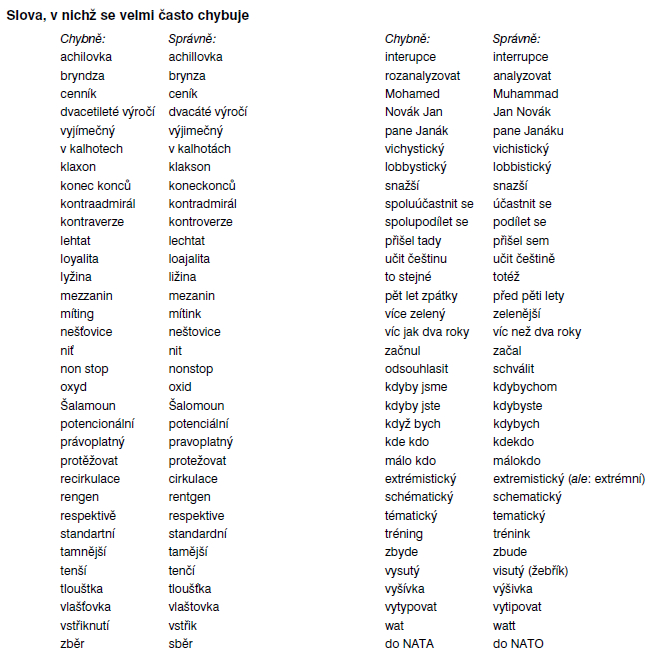 Zdroj!
Zvoníček, J. Ta naše čeština česká, aneb stručná učebnice mluvení a psaní, 2013

http://www.typo.cz/wp-content/uploads/2013/11/Ta_nase_cestina_ceska.pdf